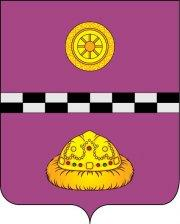 Финансовое управление муниципального района «Княжпогостский
«БЮДЖЕТ ДЛЯ ГРАЖДАН»


К решению Совета сельского поселения «Мещура» от 01.07.2022г. № 5-10/2 «Об исполнении бюджета сельского поселения «Мещура» за 2021 год»
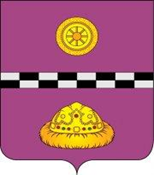 Финансовое управление муниципального района «Княжпогостский
Стадии бюджетного процесса

Понимание такого механизма как бюджет города невозможно без знаний стадий бюджетного процесса.
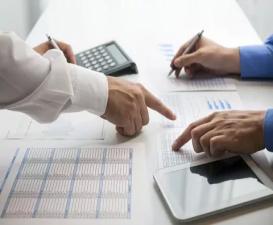 1. Составление проекта бюджета
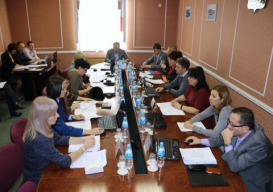 2. Рассмотрение и утверждение бюджета
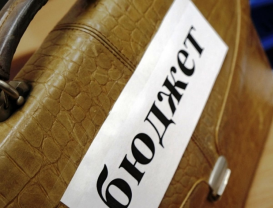 3. Исполнение бюджета
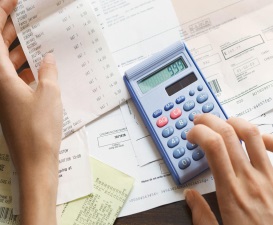 4. Составление, внешняя проверка, рассмотрение и утверждение бюджетной отчетности
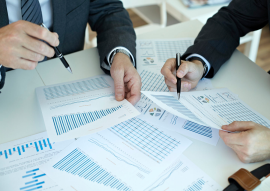 5. Муниципальный финансовый контроль
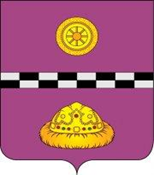 Финансовое управление муниципального района «Княжпогостский
«Бюджет для граждан»-это упрощённая версия бюджетного документа, которая использует неформальный язык и доступные форматы, чтобы облегчить гражданам понимание бюджета, объяснить им планы и действия органов местного самоуправления поселения.
Ниже будут рассмотрены основные параметры бюджета, результаты его исполнения и, на наш взгляд самые значимые события, произошедшие в 2021 году.
Мы уверены, что «Бюджет для граждан» будет Вам интересен.
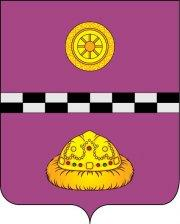 Финансовое управление муниципального района «Княжпогостский
ЧТО ТАКОЕ ИСПОЛНЕНИЕ БЮДЖЕТА?

Исполнение бюджета-это процесс мобилизации доходов местного бюджета и осуществление экономически обоснованных, рациональных расходов за счет средств бюджета.
Мобилизация доходов-это мероприятия, направленные на дополнительное привлечение доходов в бюджет.
В основу исполнения бюджета заложены следующие принципы:
Принцип единства счёта (кассы), предусматривающий зачисление всех поступающих доходов на единый счёт бюджета и осуществление всех расходов с единого счёта бюджета;
Принцип обеспечения расходов в пределах фактического наличия средств на едином счёте бюджета.
Контроль исполнения бюджета осуществляется посредствам составления и утверждения отчёта об исполнении бюджета.
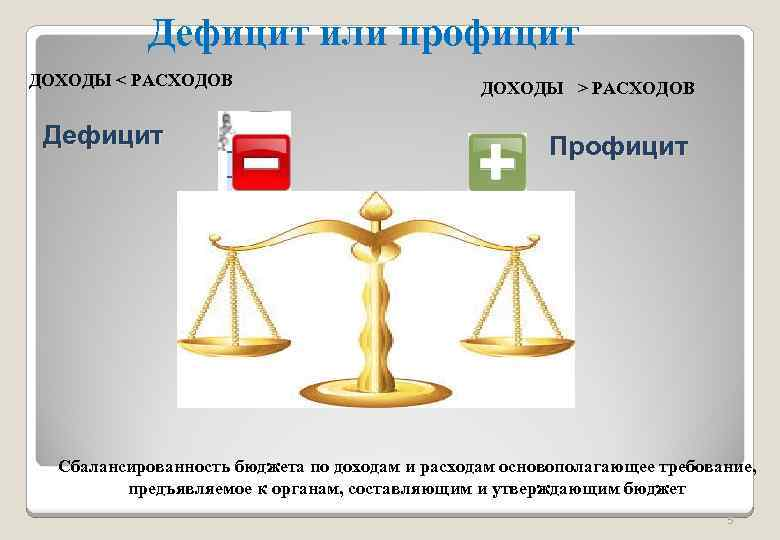 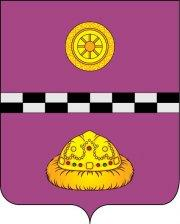 Финансовое управление муниципального района «Княжпогостский
КАК ГРАЖДАНЕ ПРИНИМАЮТ УЧАСТИЕ В БЮДЖЕТНОМ ПРОЦЕССЕ?

Каждый работающий гражданин города является налогоплательщиком и тем самым формирует доходную часть бюджета. В то же время все без исключения граждане являются получателями расходов бюджета посредствам потребления общественных услуг.

ОБЩЕСТВЕННЫЕ УСЛУГИ:
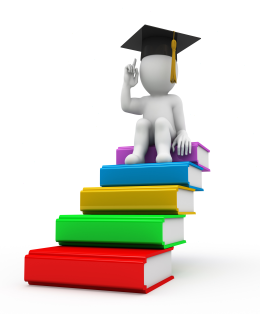 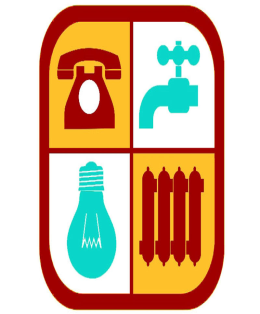 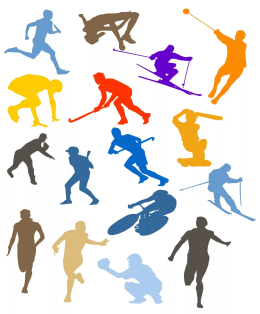 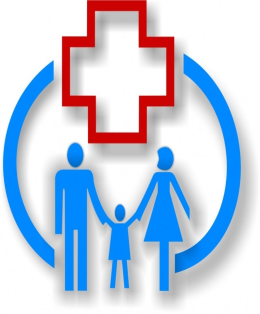 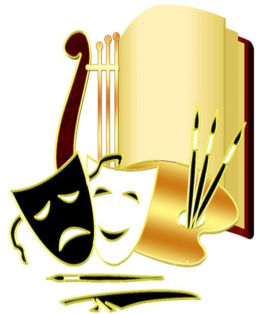 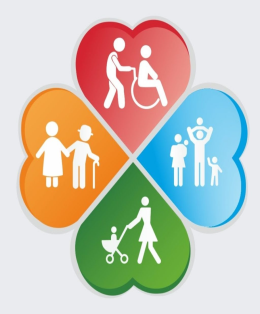 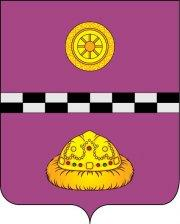 Финансовое управление муниципального района «Княжпогостский
ОСНОВНЫЕ ПАРАМЕТРЫ ИСПОЛНЕНИЯ БЮДЖЕТА СЕЛЬСКОГО ПОСЕЛЕНИЯ «Мещура» за 2019-2021 годы.







За последний год наблюдается увеличение налоговых и неналоговых доходов.
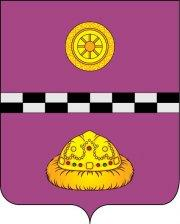 Финансовое управление муниципального района «Княжпогостский
Изменения в решение Совета сельского поселения «Мещура» от 28.12.2020 г № 4-40/2 «О бюджете сельского поселения «Мещура» на 2021 год на плановый период 2022 и 2023 годов»
3 081,595 тыс.руб.
3,986 тыс.руб.
3 077,609 тыс.руб.
3 100,409 тыс.руб.
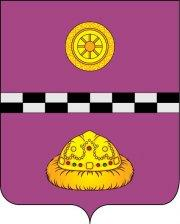 Финансовое управление муниципального района «Княжпогостский
Структура доходов бюджета сельского поселения «Мещура» за 2021 год
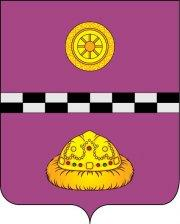 Финансовое управление муниципального района «Княжпогостский
Расходы бюджета сельского поселения «Мещура» 

С 2013 года бюджет сельского поселения «Мещура» формируется в программном формате. Расходы осуществляются по основным мероприятиям 2-х муниципальных программ по непрограммным направлениям расходов.
Исполнение бюджета осуществлялось финансовым управлением администрации муниципального района «Княжпогостский» на основании сводной бюджетной росписи, кассового плана исполнения бюджета и заявок на финансирование расходов, предоставляемых главным распорядителем средств сельского поселения «Мещура».
За 2021 год по расходам бюджет исполнен в сумме 6706,921 тыс.руб., что составило 99% к уточненному годовому плану.
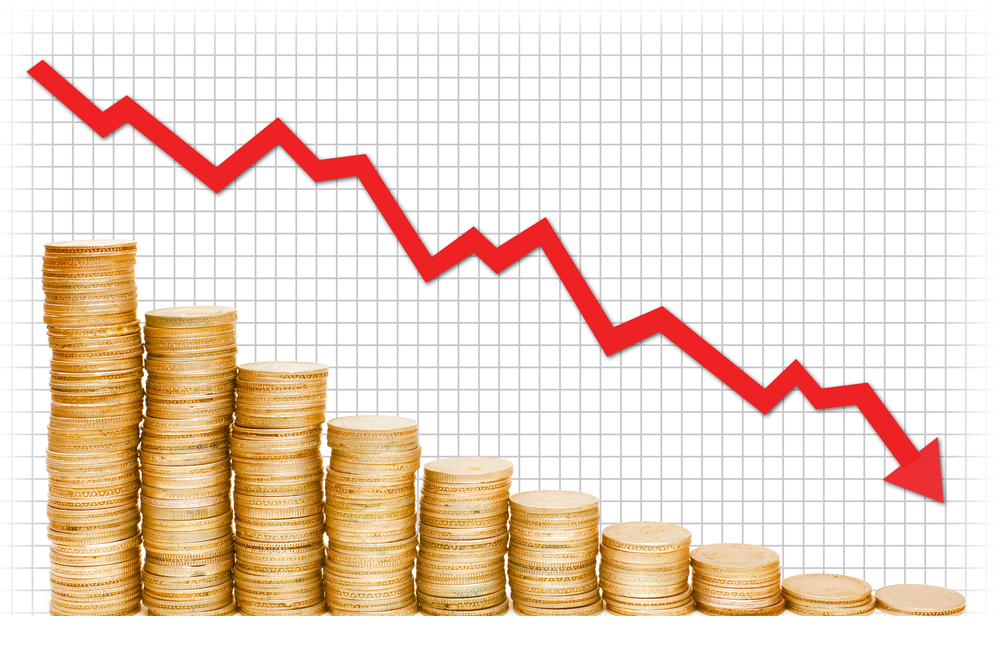 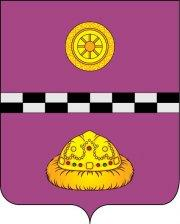 Финансовое управление муниципального района «Княжпогостский
Доля программных и не программных 
расходов в общем объёме расходов бюджета сельского поселения «Мещура»
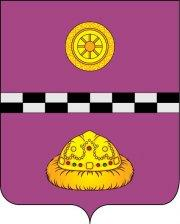 Финансовое управление муниципального района «Княжпогостский
Исполнение бюджета 
сельского поселения «Мещура» за 2021 год в разрезе муниципальных программ
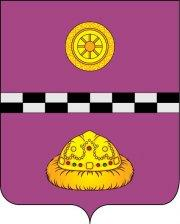 Финансовое управление муниципального района «Княжпогостский
Муниципальная программа "Безопасность жизнедеятельности населения сельского поселения "Мещура"
Утверждена постановлением администрации сельского поселения «Мещура» от 14 января 2021 года № 3.

В результате реализации программы была достигнута основная цель программы-обеспечение безопасности населения, поддержка в постоянной готовности технических средств пожаротушения (пожарных водоёмов, пожарной машины), мероприятия исключающие различную пожарную опасность.
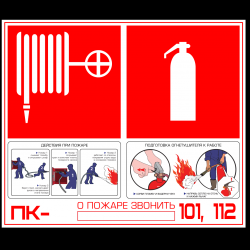 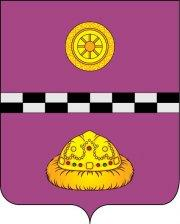 Финансовое управление муниципального района «Княжпогостский
Муниципальная программа "Развитие коммунального хозяйства и повышение степени благоустройства сельского поселения "Мещура"
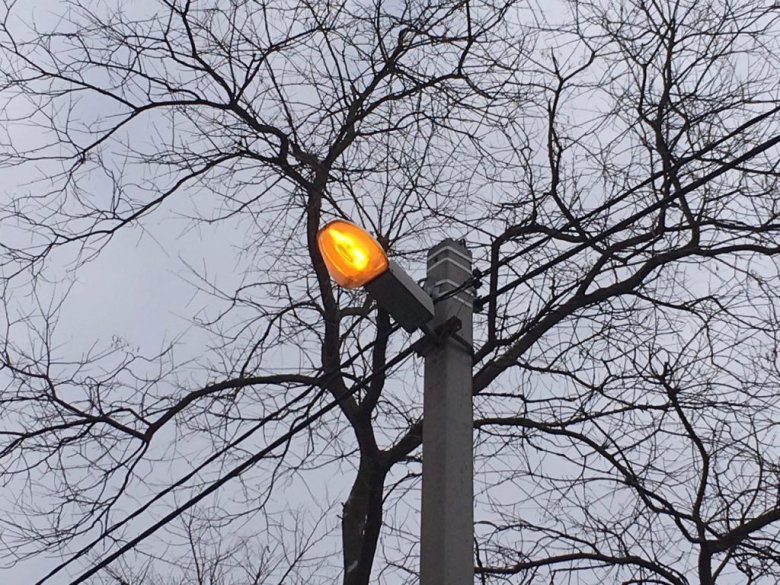 Утверждена постановлением администрации сельского поселения «Мещура» от 14 января 2021 года № 4.

В рамках реализации программы:
Содержание уличного освещения;
Содержание улично-дорожной сети;
Реализация народного проекта в сфере благоустройства территории, прошедших отбор в рамках проекта «Народный бюджет»;
Реализация народных проектов по обустройству источников холодного водоснабжения, прошедших отбор в рамках проекта «Народный бюджет»
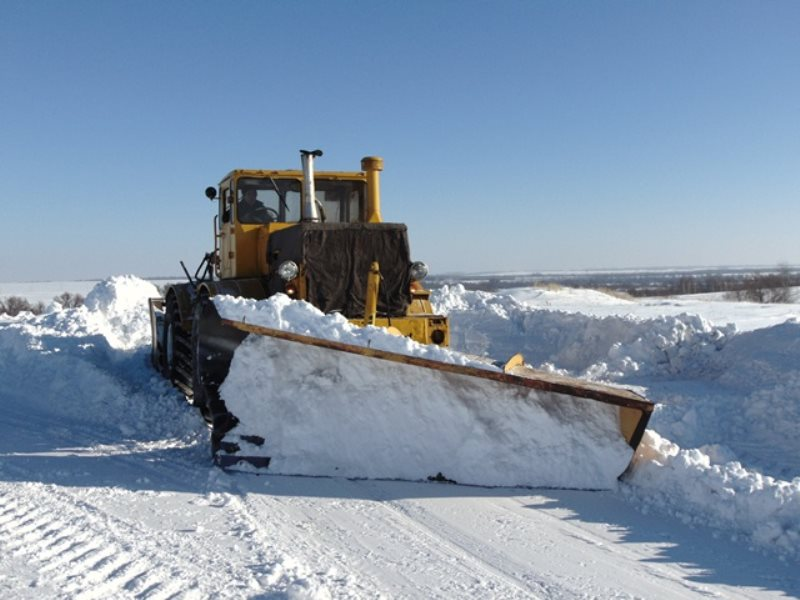 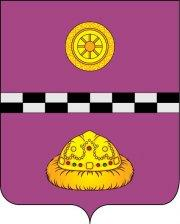 Финансовое управление муниципального района «Княжпогостский
Расходы сельского поселения «Мещура» 
за 2021 год по разделам классификации расходов бюджета Российской Федерации
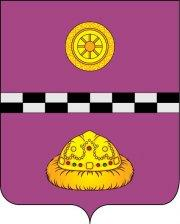 Финансовое управление муниципального района «Княжпогостский
Расходы сельского поселения «Мещура» 
за 2021 год по разделам классификации расходов бюджета Российской Федерации
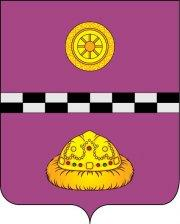 Финансовое управление муниципального района «Княжпогостский
КОНТАКТНАЯ ИНФОРМАЦИЯ

Финансовое управление муниципального района «Княжпогостский»
г. Емва, ул. Дзержинского, 81
Начальник: Хлюпина Наталия Анатольевна
Телефон: (82139) 2-36-01
Исполнитель: Столбовская Кристина Анатольевна
Телефон: (82139)2-14-78

С информацией о бюджете можно ознакомиться на официальном сайте администрации муниципального района «Княжпогостский» «mrk11.ru»